Distinct Purposes for CEOS Meetings
SIT Chair Team
Agenda Item #9.4
SIT-38 2023, ESA/ESRIN
29th - 30th March 2023
Topics
Distinct Purpose for Various CEOS Meetings
Working Group, Virtual Constellation, Ad Hoc Team sessions?
Distinct Purpose for CEOS Meetings
As flagged in SIT Chair report at SEC-302, SIT Chair team would like to work to ensure there is a clear sense of purpose for each CEOS meeting
Close gap (three weeks) between the 2023 Technical Workshop and CEOS Plenary calls into focus the need to ensure differentiation, avoid duplication, and make best use of travel and meeting time
CEOS SEC ideally a forum for discussion to progress issues between major meetings (less reporting)
CEOS SIT Principal-level meeting to hear, discuss, coordinate, and agree requests for resources. Focus on strategic guidance with regard to governance, stakeholders.
SIT Technical Workshop attended by technical experts and scientists focused on problem solving. Prepare the necessary information to make appropriate decisions at the CEOS Plenary.
CEOS Plenary broadest possible Principal-level participation, and decision making on all CEOS matters

SIT-38 Discussion:
Discussion and concurrence on these descriptions
Approaches to ensure differentiation for 2023 and beyond

See full SEC-302 descriptions for 2023 in background slides
VC/WG/AHT Side Sessions
Pre-COVID CEOS SIT Chair had hosted dedicated Virtual Constellation and Working Group sessions
Objectives included:
allowing time for detailed discussion
promoting cross-coordination between WGs and VCs
Technical Workshop 2019 was the last time a VC/WG/AHT session was held
Virtual meetings didn’t allow time for these important interactions
“Working Teams All Hands Calls” are one attempt to mitigate the gap
In the past agenda was driven by WGs and  VCs,and the day was lead by WG Chairs and VC Leads
VC Chats held with SIT Chair in Q1 2022 and Q1 2023have promoted information flow, but a furtherincrease may be helpful
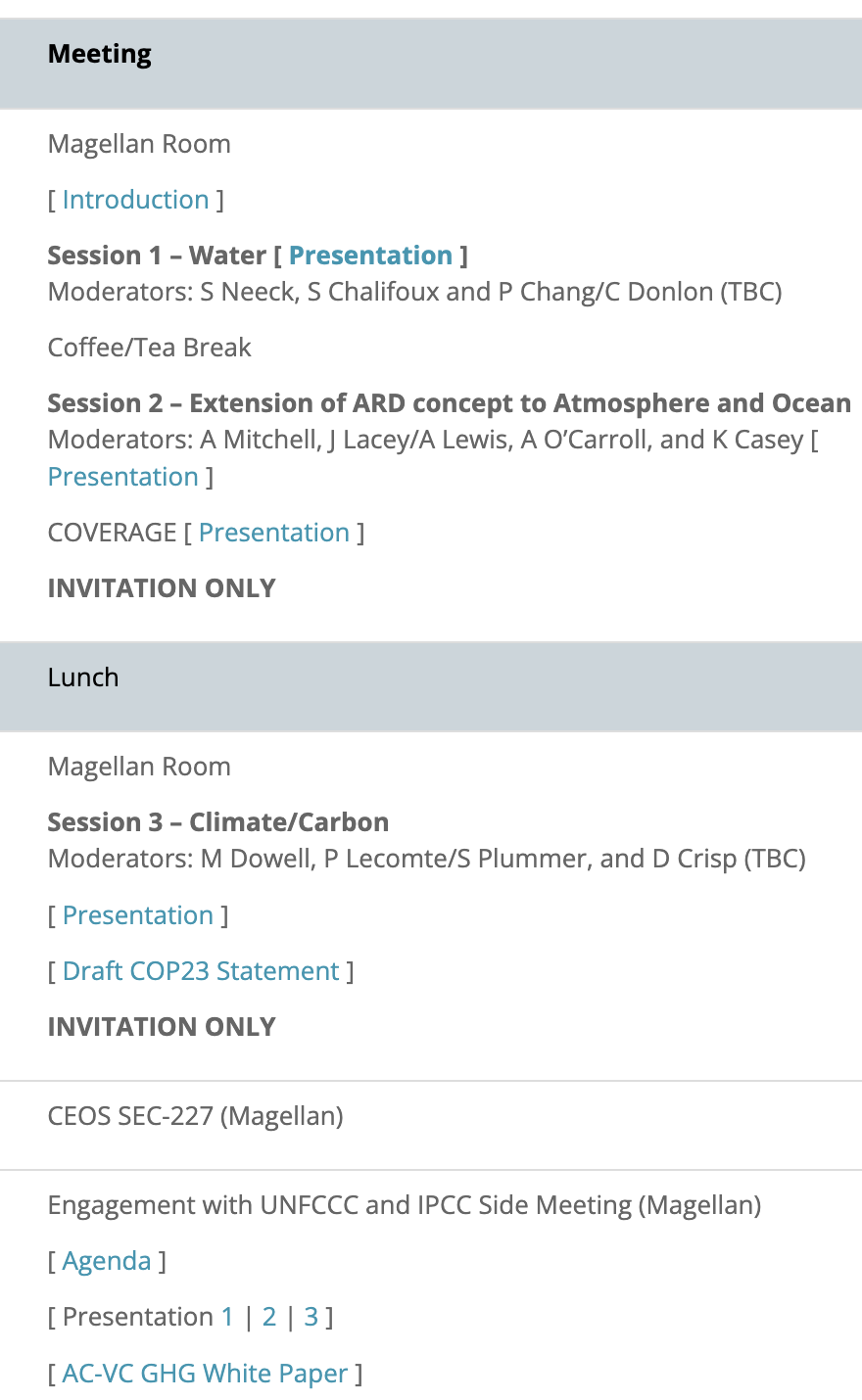 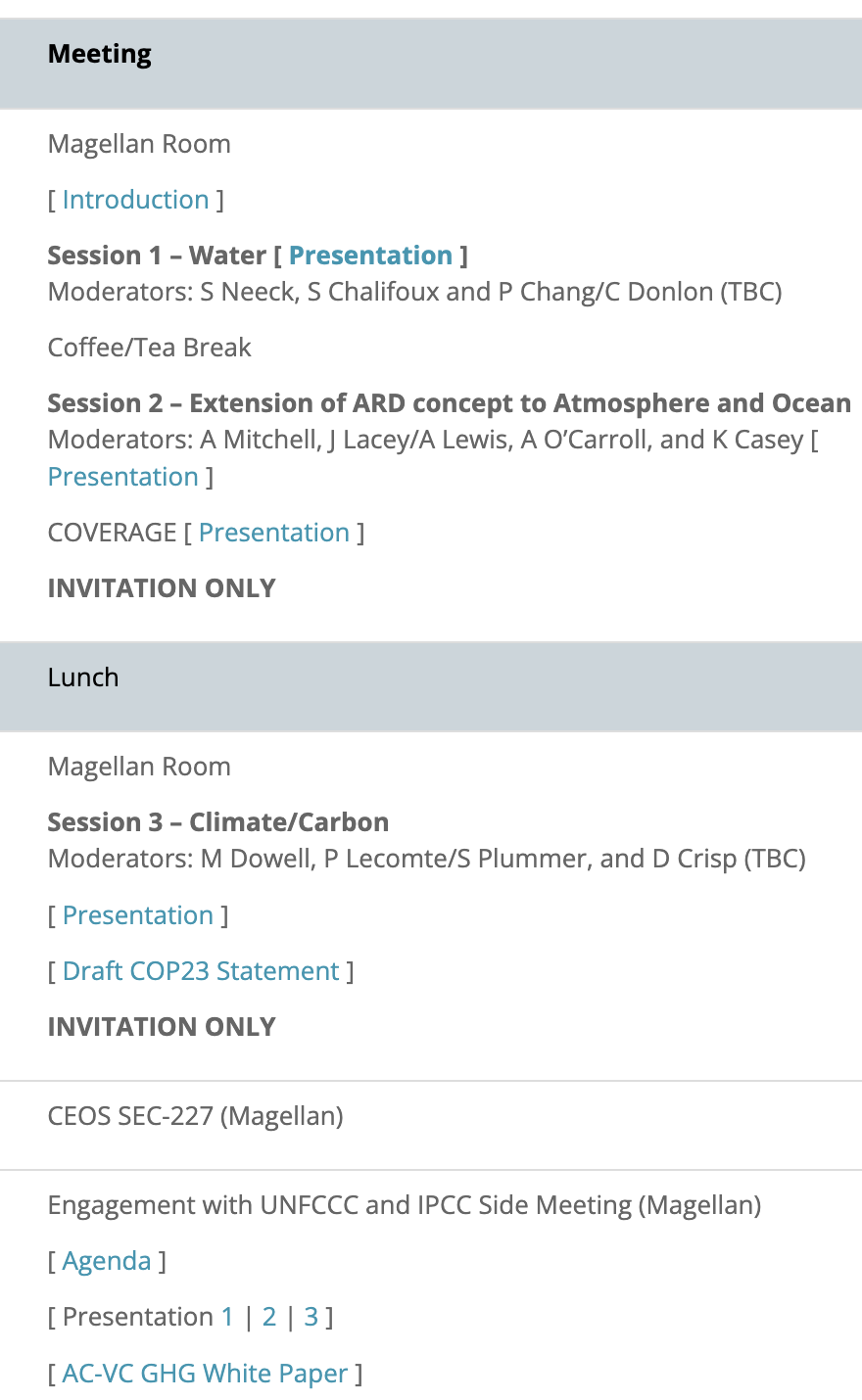 VC/WG/AHT Side Session
SIT Chair Team poll of VC/WG leads and chairs
LSI-VC - prefer focused topic side-meetings drawing in cross VC/WG parties - such as the New Space, SDGs, ARD meetings that we already convene. This works well and is time-efficient.
WGClimate: Similar, no particular need for joint session with other VCs/WGs








Further inputs are welcome to SIT Chair Team - say by 14th April - to inform a decision on whether to hold such a session on Tuesday 17th October before SIT TW
Background Materials
SEC-302 SIT Chair Report Extract
Scope of meetings: from Governance and Processes document Table 4-1, with scope for interpretation by CEOS leadership, SIT Chair. and CEOS Chair.
SEC meetings: with deference to the CEOS SEC Terms of Reference, ideally, these should become more of a forum for discussion to progress issues between major meetings. There has been an increased focus on reporting, which should ideally be deferred to the written reports, with the verbal reports focusing on key decision points and locking in progress month-to-month to support decision making at major meetings.
SIT-38 (28-30 March 2023, ESRIN): with reference to the SIT Chair Terms of Reference, this is a Principal-level meeting focused on hearing, discussing, and agreeing requests for, and coordination of, implementation resources. The SIT Chair team intends to follow the successful model employed in our return to face-to-face / hybrid meetings at the Technical Workshop 2022 and structure the agenda time around 2-3 larger in depth blocks focused on progressing the main issues. This meeting may include a Plenary session for matters that the CEOS Chair deems necessary for consideration, including the endorsement by CEOS of documents.
SIT Technical Workshop (17-19 October 2023, ESRIN): this year’s Technical Workshop falls three weeks prior to CEOS Plenary, and so this calls into particular focus the need to differentiate from the Plenary meeting. In particular, to make best use of expert and Principal time, we would like to observe closely the Governance and Processes guidance that attendance be by, “Mostly technical experts and scientists”, with “Few CEOS Principals (not required, depending on agenda/issues)”. Ideally where the SIT meeting’s original purpose was for making resource decisions, this SIT TW should be focused on problem solving.
CEOS Plenary 2023 (13-15 November 2023, Thailand): following closely from the Technical Workshop, there will be little time to progress and prepare issues between the two meetings. This calls into focus the need to ensure CEOS SEC is used effectively as a decision making forum during the course of the year, in particular between the close of SIT-38 and Technical Workshop (6.5 months April to mid-October). The expectation for Plenary is of course the broadest possible Principal-level participation, and decision making on all matters that require CEOS attention.